S9k Traceability System
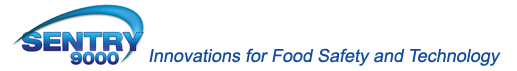 Ingredient Inventory
Production Inventory
Production Dashboard
Lot Tracking
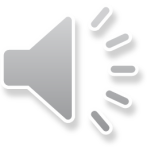 Ingredient
Receiving
Ingredient
Inventory
Mixing 
Recipes
Finished
Product
Add
Deplete
Add
Vendor
Quantity
Lot code
Shipping
Finished
Product
Finished
Product Inventory
Deplete
Customer
Quantity
Lot code
Traceability
Traceability from Ingredient to Finished Product 
&
Finished Product to Ingredient
Homepage
Admin – infrastructure
Finished Product – Finished Product Management
Mixer – Production Steps
Warehouse – Ingredient Management

These are designed for each client’s needs.
Admin Tab
This is the infrastructure of the system.

These are the operating parts that determine traceability of incoming ingredients as well as outgoing and stored finished product.
IngredientsThe information for each ingredient is included in the template.  This information is used in inventory & traceability functions.
Recipe Management
The recipes are used to for depleting inventory of ingredients and for traceability of ingredients in finished product.
Recipe BuildIngredients, Instructions, Quantities, Order, Recipe Yield Variables for changing the weight of the Recipe.
Finished ProductThe information for each product is included in the template.  This information is used in inventory & traceability functions.
Inventory Management
Receiving Ingredients
Adjusting Ingredient Inventory
Ingredient Inventory ManagementQuantity on hand and detail for receipts and usage.
Daily Schedule Form
This form will list your products by category and the daily production schedule is entered.  
This also allows future date’s production schedule to be entered.  The calendar provides access to past schedules as well as future schedules.
Example of Production Dashboard
This is an example of a production dashboard currently in use.   This dashboard provides real-time production information.  It is updated continuously and allows management to monitor production progress to assure that all orders are met.  

The form at the bottom left is for data entry. A barcode can be scanned or the SKU can be manually input.
Finished Product Dashboard
Finished Product, 5111 Product, shows an inventory of 2331 cases on the first line.  The blue arrow pointing to the 502 is the quantity of cases for Lot Code 07022016.  Note the blue arrow on the bottom left shows that 500 cases were shipped so the original quantity for that lot code was 1002 cases.

Note the yellow arrow between the 30 and the -54.  The 30 represents the number of cases on the last pallet as it was not complete with 54 cases.  The -54 is an adjustment removing one case from the production record.

At the bottom of the report are additional lot codes and quantities of the same product.
Shipping Form
Customer, Product, Lot code and Quantity are entered on shipping form which depletes the quantity shipped from the Finished Product Dashboard by Description and Lot Code.

This provides inventory information as well as traceability information.
Ingredient
Receiving
Ingredient
Inventory
Mixing 
Recipes
Finished
Product
Add
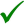 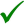 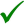 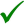 Deplete
Add
Vendor
Quantity
Lot code
Shipping
Finished
Product
Finished
Product Inventory
Deplete
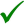 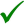 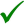 Customer
Quantity
Lot code
Traceability
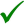 Traceability from Ingredient to Finished Product 
&
Finished Product to Ingredient
TraceabilityThese forms are customized to meet the customers requirements for tracking information.
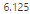 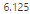 S9k Traceability System
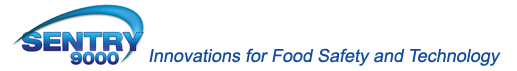 End
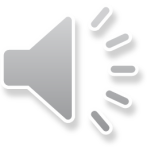